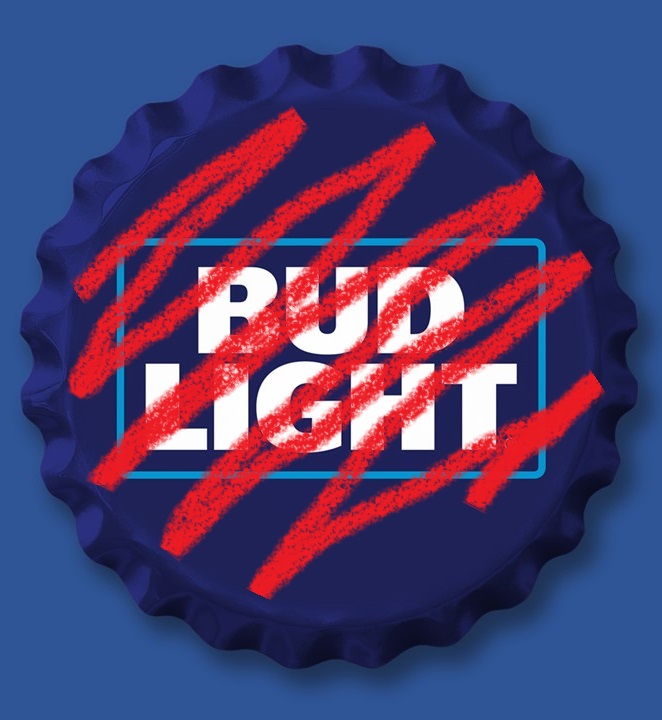 BUD LIGHT AIN’T RIGHT
The Queen of Beers
Mark 10:6
Deuteronomy 22:5;1st Corinthians 11:3-16
1st Corinthians 6:9-11
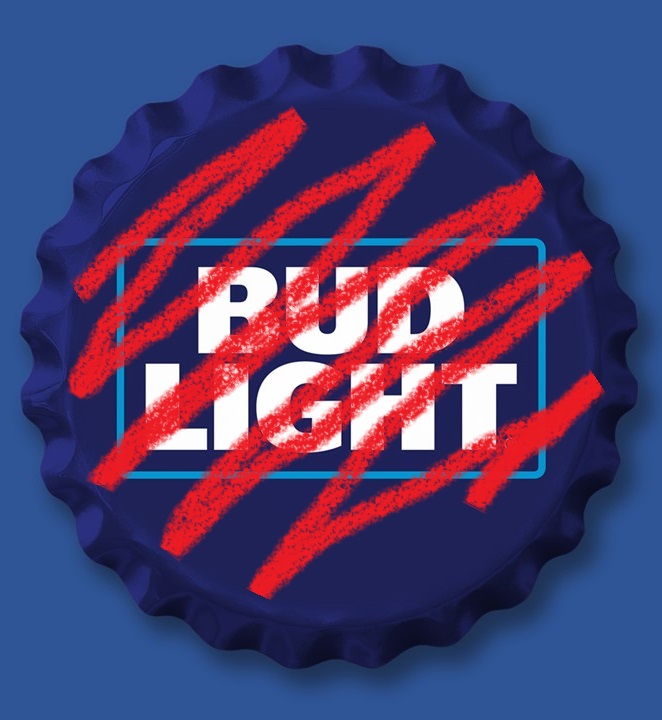 BUD LIGHT AIN’T RIGHT
The Queen of Beers
Psalm 1:1
Acts 19:23-27
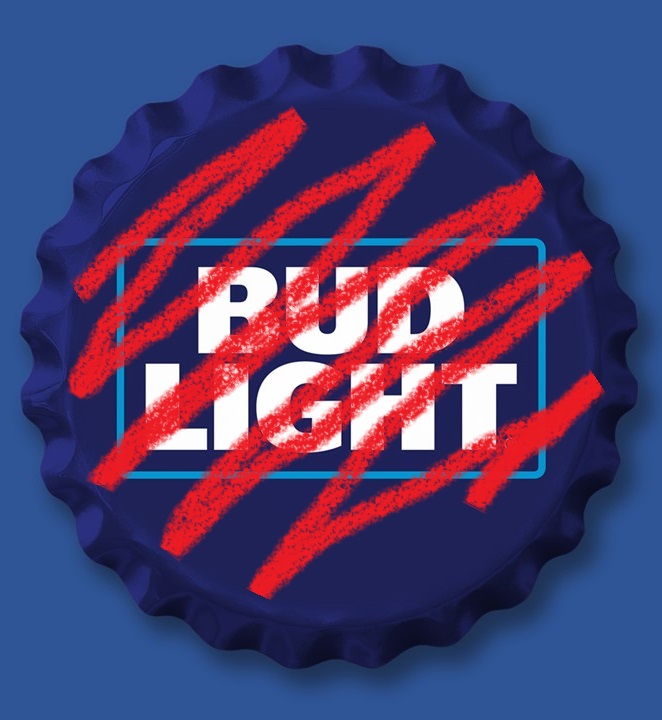 BUD LIGHT AIN’T RIGHT
The King of Beers
Proverbs 20:1
Proverbs 23:29-35
1st Timothy 5:23
Isaiah 65:8; 5:11
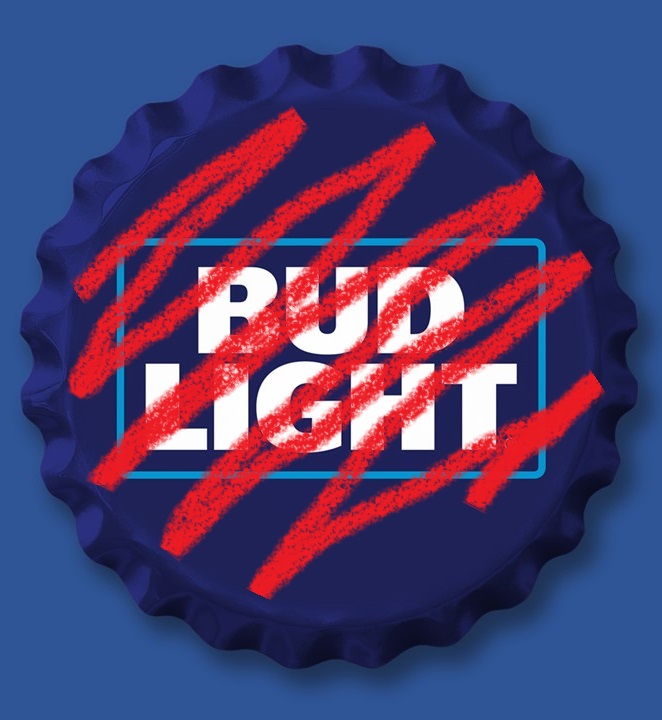 BUD LIGHT AIN’T RIGHT
The King of Beers
Ephesians 5:18
Titus 2:11-12;1st Peter 5:8
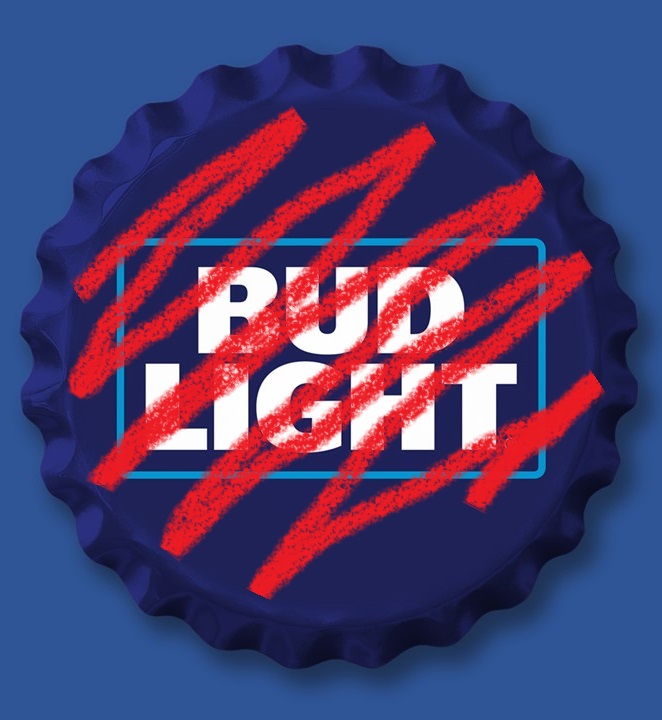